PROJETO GESTÃO DE DESEMPENHO
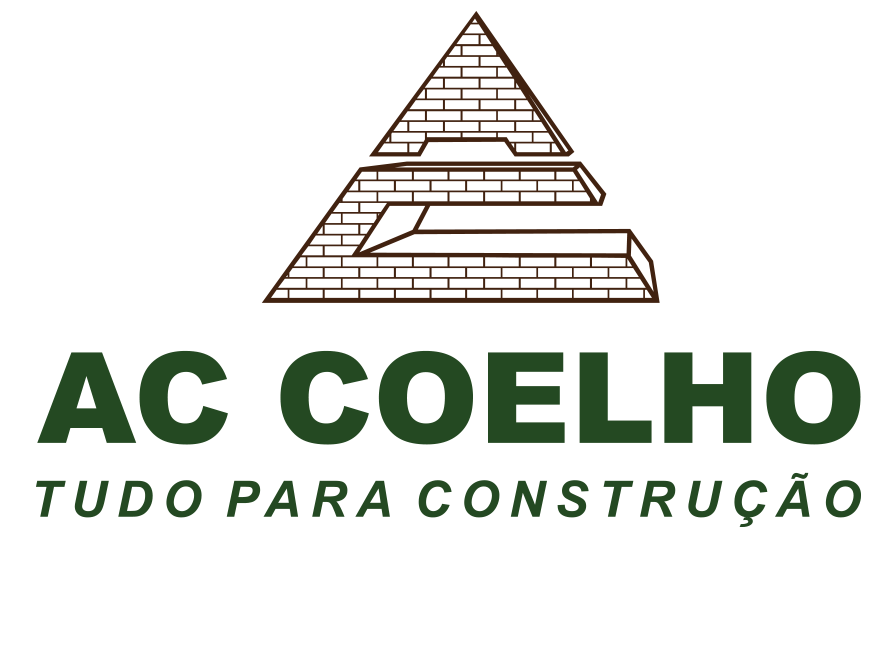 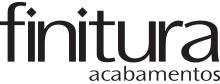 Mas... O que é Gestão de Desempenho e para que serve?
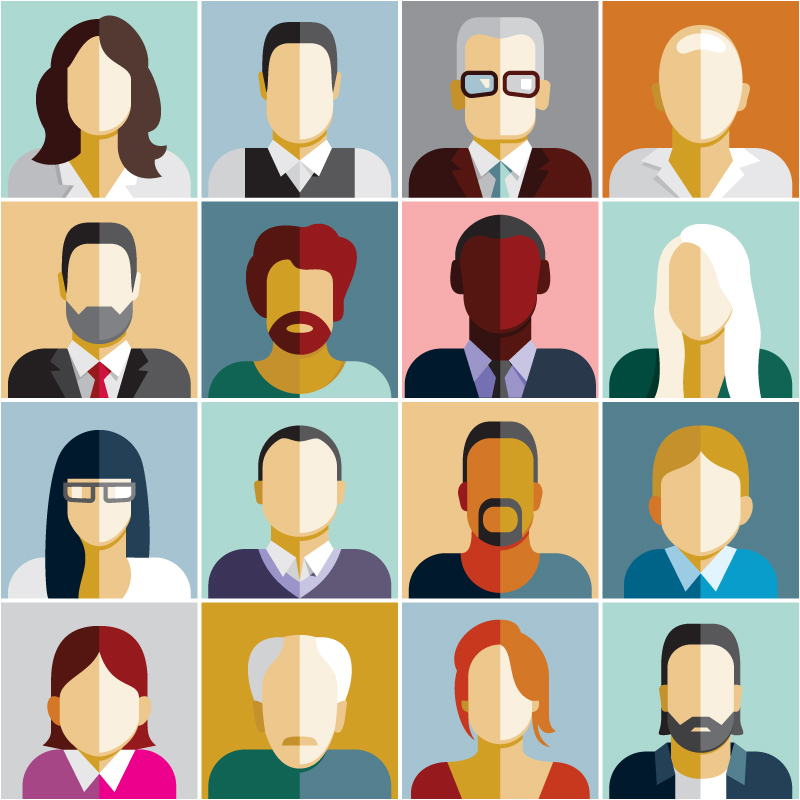 Gestão de Desempenho é um processo para alinhar expectativas em relação ao trabalho e acompanhar o desenvolvimento dos colaboradores dentro da empresa.

Tem por objetivo dar clareza de quais são as competências e os comportamentos necessários para trabalhar na AC Coelho.
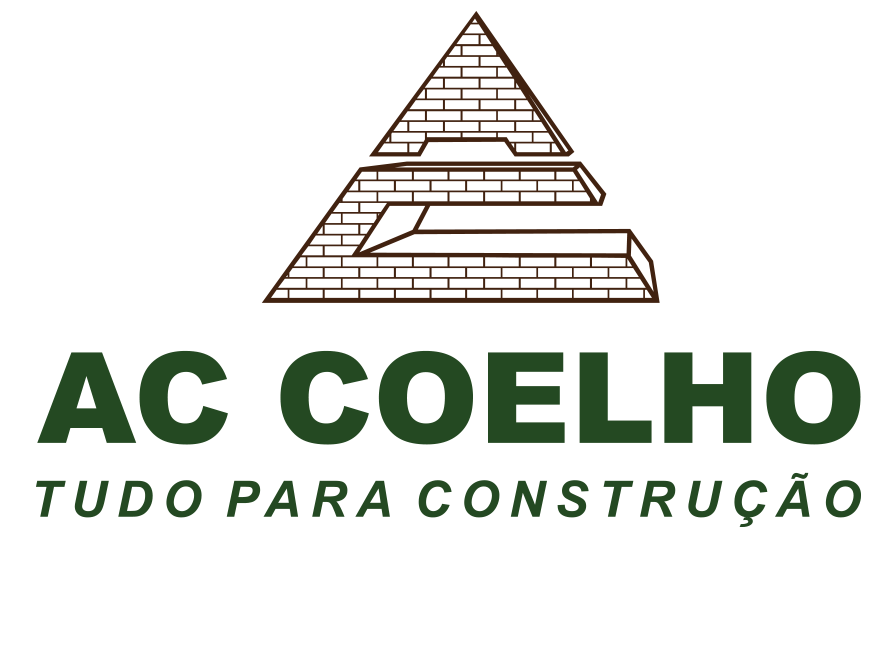 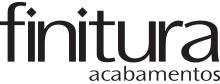 O que já foi feito desse projeto?
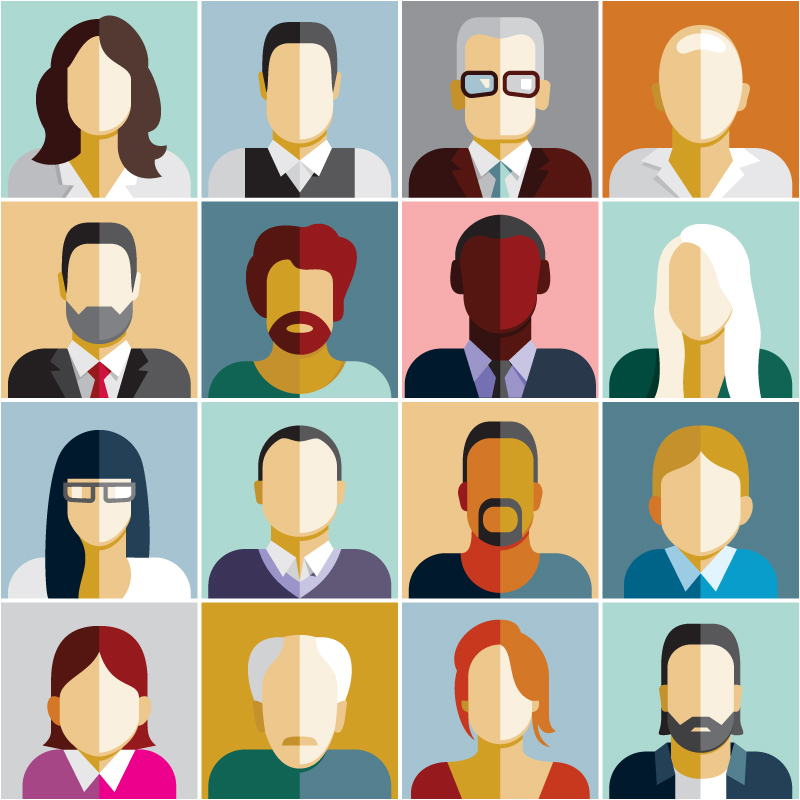 Foram realizados grupos compostos de gestores e de representantes dos colaboradores (gerência) onde mapeamos as competências fundamentais para se trabalhar na AC Coelho.

40 pessoas entre gestores e colaboradores das diversas áreas da empresa participaram dessa etapa do projeto.

As competências mapeadas foram consolidadas pela B2HR e validadas pela Direção da AC Coelho.
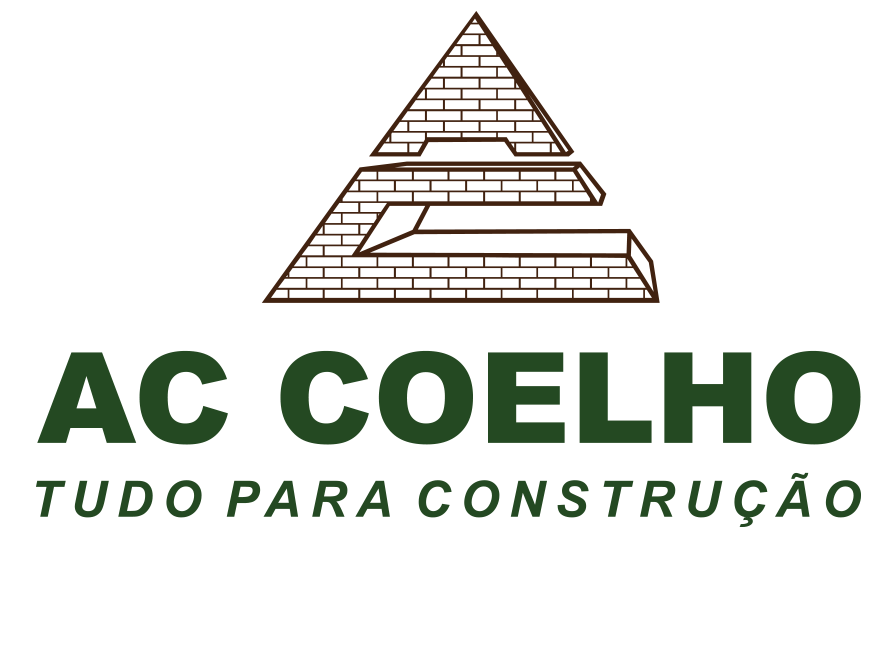 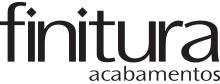 Por que isso é importante para você?
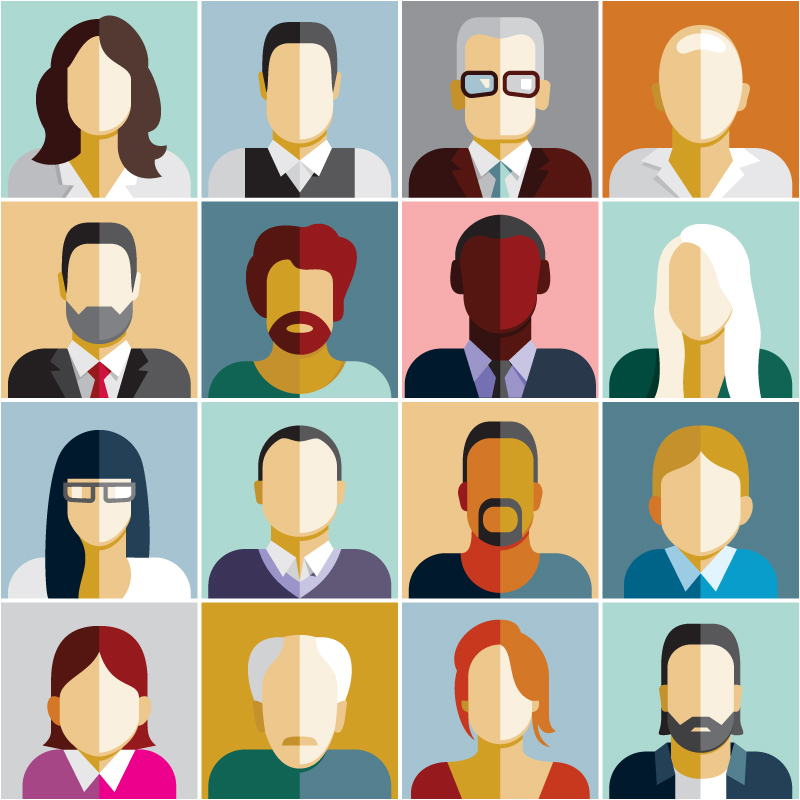 É importante para que você conheça o que é esperado dos colaboradores e assim poder aprimorar o seu desenvolvimento profissional e pessoal.
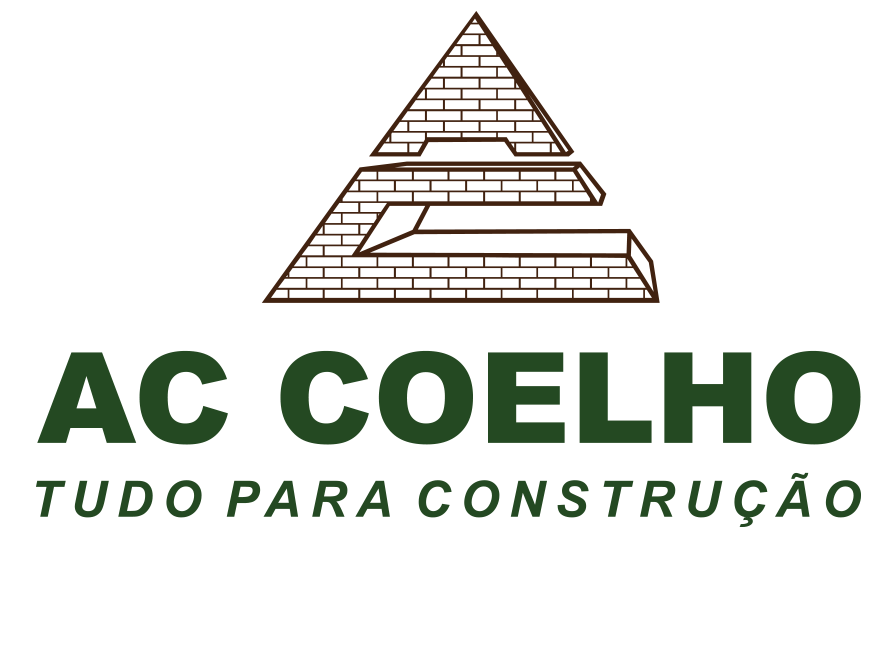 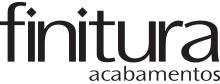 Agora, você saberá o resultado dessa etapa do projeto.
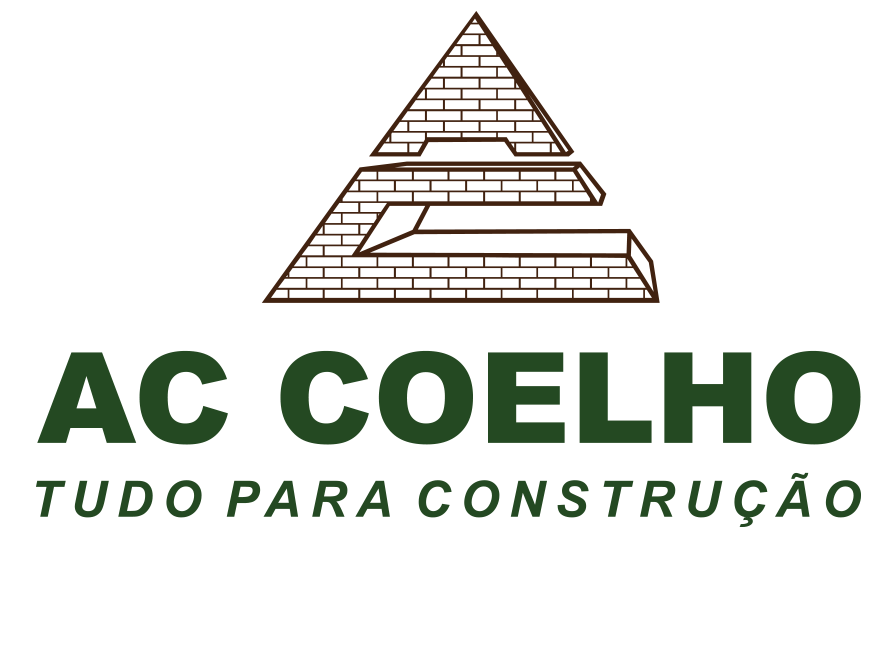 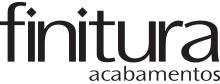 Primeiro, você precisa entender o que são as competências.
São conhecimentos, habilidades, atitudes e experiências para resolver problemas e obter resultados no dia a dia do trabalho.

São comportamentos que algumas pessoas dominam mais do que outras, tornando-as mais eficazes em determinadas situações de trabalho. As competências podem ser adquiridas e desenvolvidas como passer do tempo.

Podem, também, ser observadas e mensuradas na rotina e em situações de avaliação.
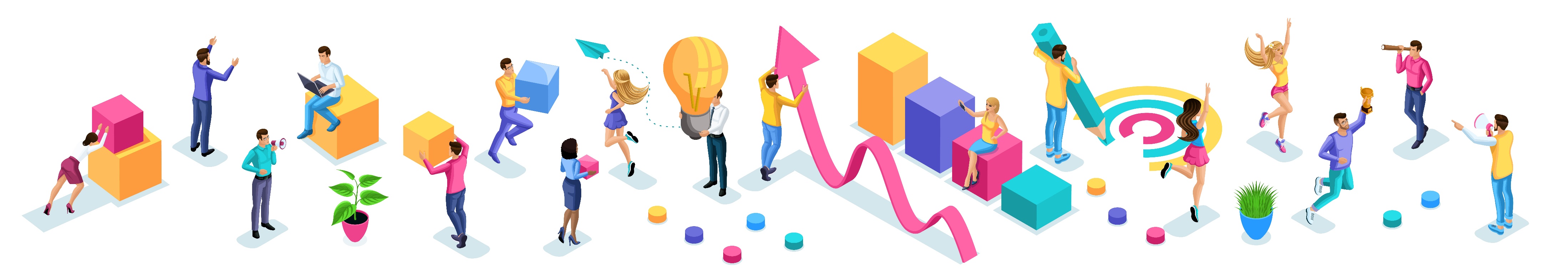 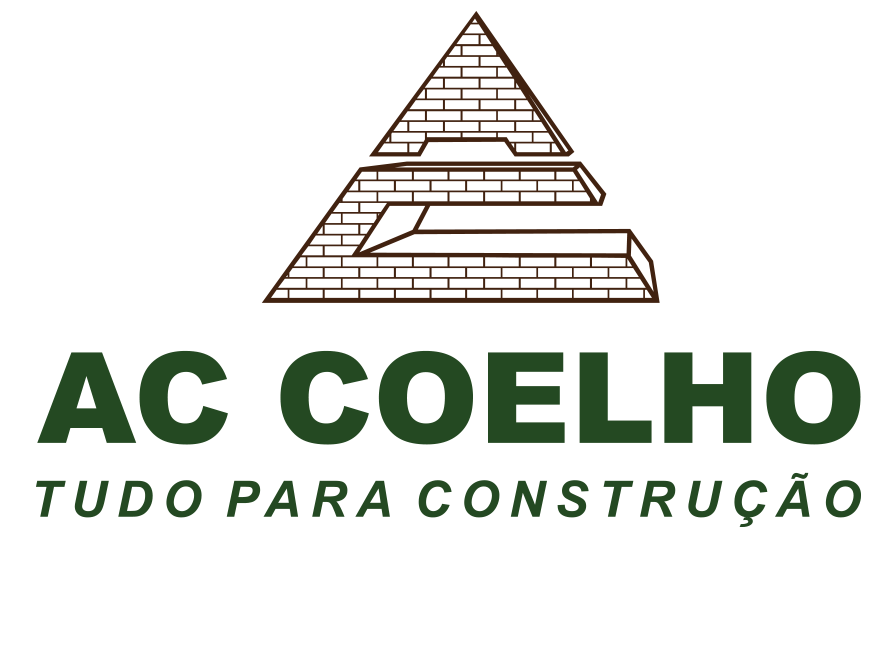 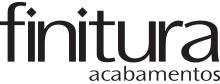 As competências da AC Coelho são:
COMPROMETIMENTO
COMUNICAÇÃO
GESTÃO DO TEMPO
PROATIVIDADE
RELACIONAMENTO INTERPESSOAL
TRABALHO EM EQUIPE
Competências Transversais
Todos os colaboradores (funcionários e gerência) precisam desenvolver essas competências pois representam os valores da empresa.
Competências de Específicas
Essas competências são para algumas áreas ou funções dentro da empresa. Exemplos: Vendas, Marketing
ATENDIMENTO AO CLIENTE
FOCO EM RESULTADOS
NEGOCIAÇÃO
Competências Gestão
Competências para os cargos de gerência.
LIDERANÇA
EXCELÊNCIA OPERACIONAL
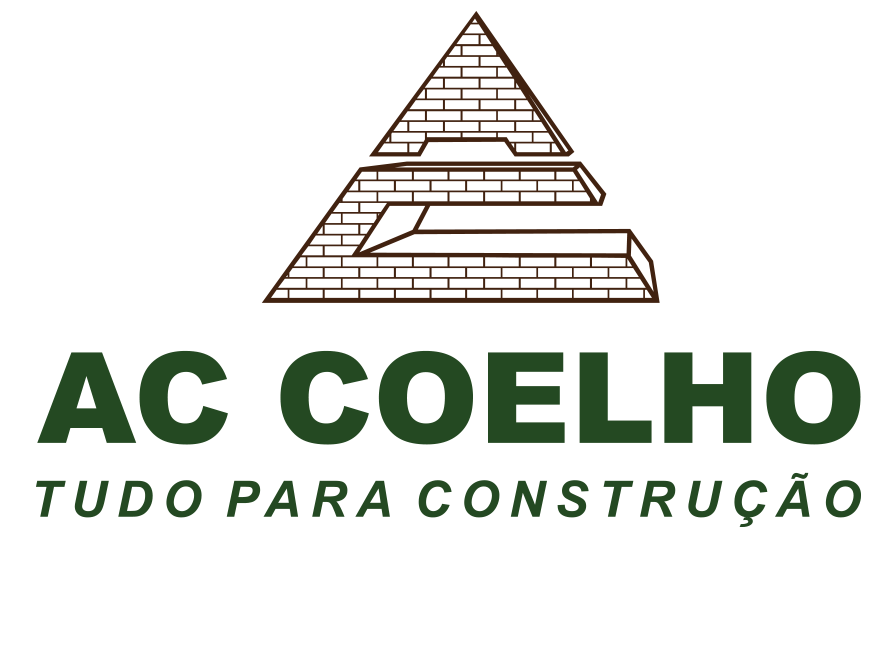 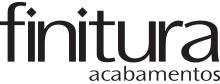 Competências Transversais
COMPROMETIMENTO
Capacidade de realizar as atribuições do cargo com qualidade e com respeito às normas internas. Identifica-se com a empresa e com seus valores e objetivos, demonstrando engajamento e responsabilidade.
COMUNICAÇÃO
Capacidade de expressar suas ideias de maneira clara e objetiva (início, meio e fim).
GESTÃO DO TEMPO
Capacidade de planejar seu trabalho,  cumprindo os prazos de suas atividades com a qualidade esperada pela AC Coelho.
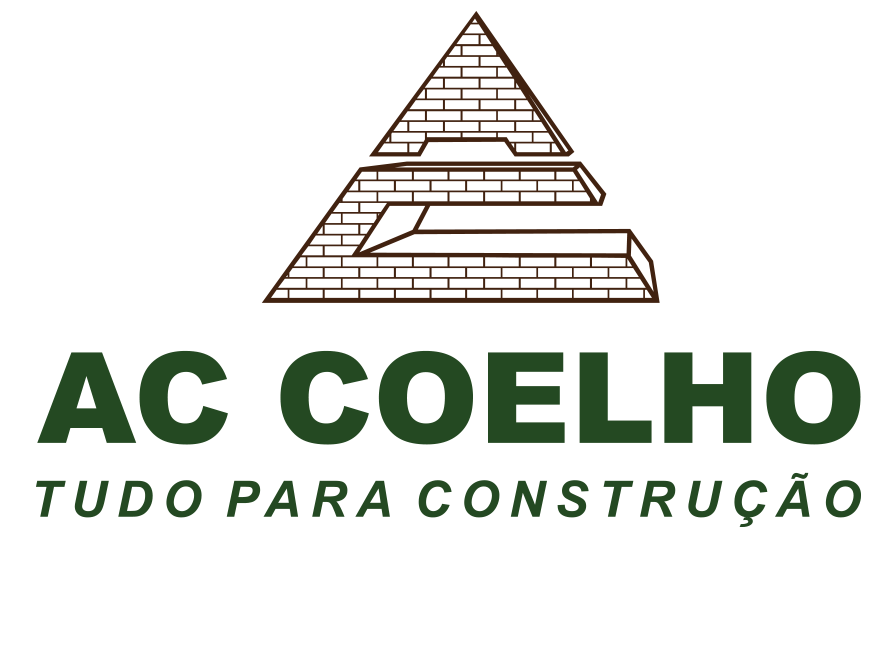 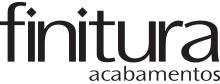 Competências Transversais
PROATIVIDADE
Capacidade de antecipar-se  aos problemas, empenhando-se para encontrar possíveis soluções, oferecendo apoio e colaborando com toda a empresa.
RELACIONAMENTO INTERPESSOAL
Capacidade de interagir com diferentes públicos, demonstrando habilidade para estabelecer relacionamentos pautados no respeito e na cordialidade.
TRABALHO EM EQUIPE
Capacidade de compartilhar informações, interagir e cooperar com os colegas para a realização de atividades, entendendo a necessidade de ajuda mútua entre as áreas da AC Coelho.
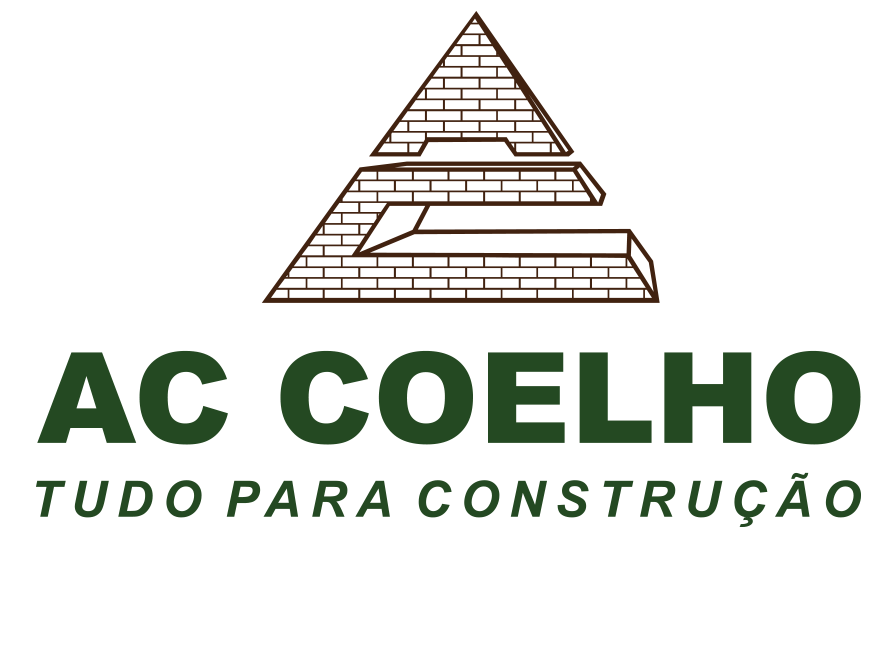 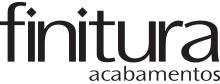 Competências de Gestão
LIDERANÇA
Capacidade de inspirar, mobilizar, integrar, conduzir e influenciar os colaboradores para o alcance dos objetivos da AC Coelho, identificando talentos e investindo no desenvolvimento das suas competências.
EXCELÊNCIA OPERACIONAL
Capacidade de gerir a execução e o acompanhamento dos processos de sua área de atuação, verificando as interconexões com os demais processos da empresa, implementando melhorias e buscando sempre a eficiência e a eficácia das atividades.
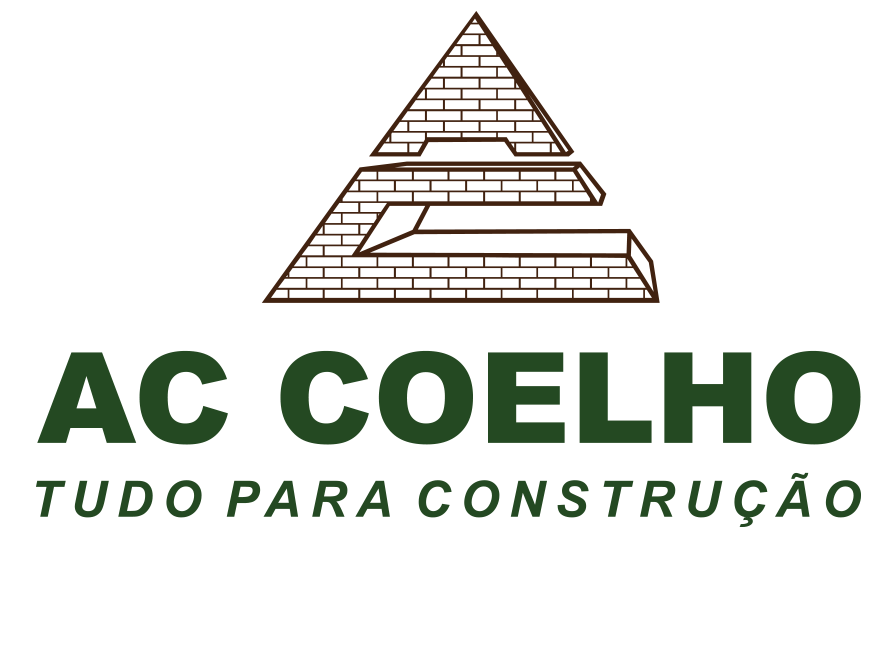 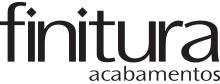 Competências Específicas
ATENDIMENTO AO CLIENTE
Capacidade de identificar e de interpretar as necessidades do cliente, trabalhando suas expectativas tanto na venda como no pós-venda, oferecendo um tratamento de excelência com o intuito de satisfazer e reter o cliente.
FOCO EM RESULTADOS
Capacidade de realizar suas atividades tendo clareza sobre os resultados esperados e buscando promover a satisfação dos clientes.
NEGOCIAÇÃO
Capacidade de interagir com clientes e fornecedores estabelecendo acordos benéficos entre as partes, com base no seu conhecimento do mercado e de sua habilidade de influência e persuasão.
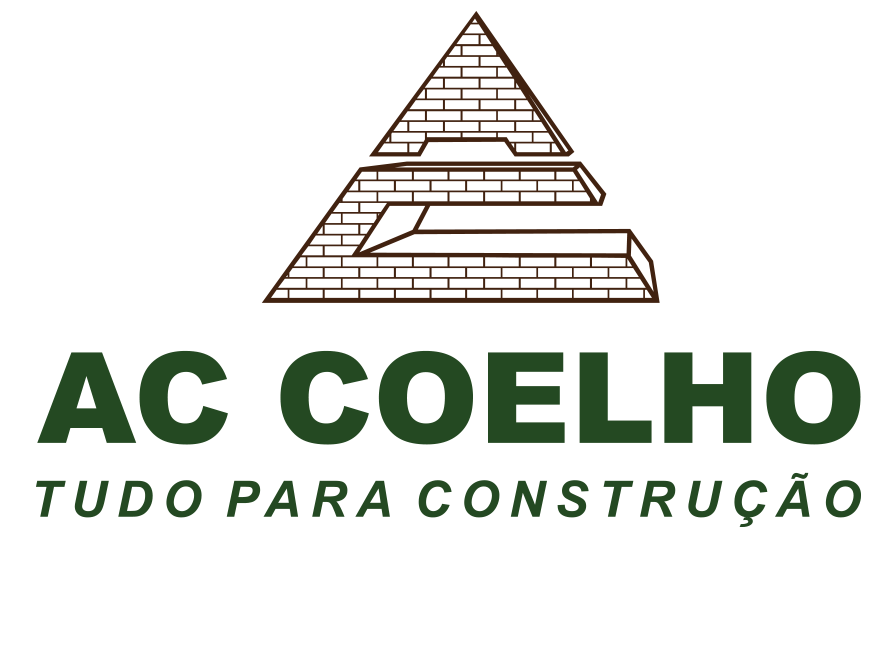 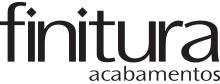 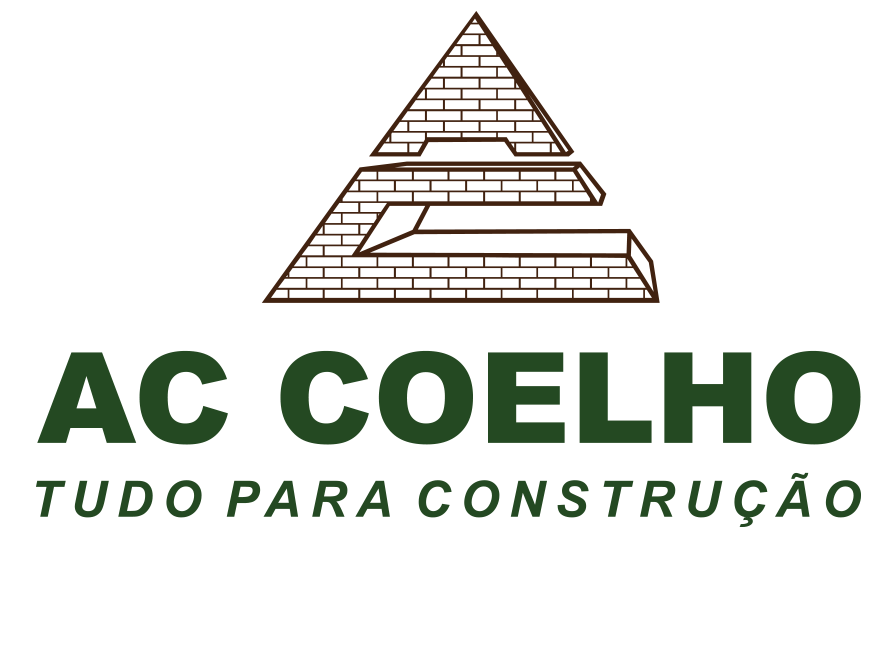 MAIS NOTÍCIAS SOBRE O PROJETOEM BREVEATÉ MAIS!
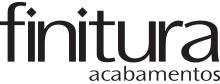